Своя игра. 
«Войди в природу другом»
7 класс
Учителя математики Головнина А.А., Кондратьева А.А. 
МАОУ СОШ № 1 г. Ивделя
Раунд I
ВОДА
10
20
30
40
50
20
30
ЗЕМЛЯ
10
40
50
20
10
ВОЗДУХ
40
30
50
ПУТЕШЕСТВУЕМ
 ПО ПЛАНЕТЕ
10
20
30
40
50
Ответ:
20.Какой учёный изучал географию (он написал трактат «Об измерении Земли»?
Ответ:
Эратосфен
30. Для производства 1т  бумаги требуется 900М3 воды, а для производства 1т резины – 1500М3воды. Какую часть объем воды для производства резины составляет от объема воды для производства бумаги?
Ответ:
40. Крупный металлургический комбинат в сутки потребляет около 1 млн. М3 воды.
Ответ:
К. Гаусс
50. Ученые подсчитали, что в большом городе попадает в реки 205 000 т. вредных веществ в год, с жилых домов сливается  35 000 т., а с заводов в 3 раза больше, чем с жилых домов, а остальные вредные вещества с автотранспорта. Сколько всего тонн отходов попадает в реки с автотранспорта за год?
Ответ:
65000 т.
10. Как называется процесс разрушения металлов под действием окружающей среды?
Ответ:
Коррозия
20. Что составляет большую часть мусора, загрязняющего Землю?
Ответ:
Упаковочный материал
30.
Ответ:
40. Основные проблемы радиационной опасности связаны с развитием и эксплуатацией объектов атомной энергетики и промышленности.  Радиус площади зоны наблюдения Белоярской АЭС в Свердловской области равен 30 км. Вычислите площадь, которую занимает зона наблюдения. Число π округлите до сотых.
Ответ:
Ответ:
10.Результат умножения.
Ответ:
Произведение
20.Назовите независимую переменную.
Ответ:
Аргумент
30.Как называется функция: y=kx+b?
Ответ:
Линейная
40.
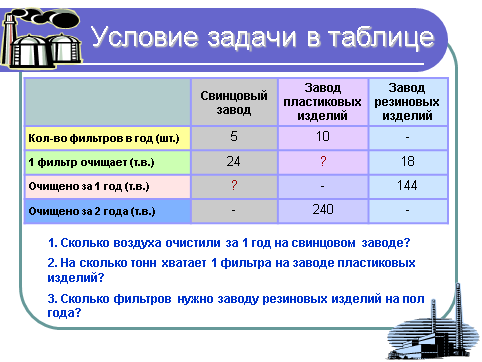 120, 12, 4.
50.Приведите пример числового выражения, не имеющего смысла.
10. Назовите самую высокую точки Земли.
Ответ:
Эверест
20. Назовите самую низкую точку Земли.
Ответ:
Марианская впадина
30. В Канаде 16000 озер подвергаются разрушительному действию кислотных дождей. Из них 75% находится на грани исчезновения. Остальные уже объявлены мертвыми. Сколько озер в Канаде уже уничтожены кислотными дождями?
Ответ:
4000
40. Один из самых крупных ледников Антарктиды имеет высоту 2,55 км. Высота надводной части в 33 раза меньше подводной. Какова высота надводной и подводной части айсберга? Выразите в метрах.
Ответ:
75м, 2475м
50. Расстояние от горы Копны до горы Мохнатая, наиболее высоких точек Салаирского кряжа, 119 км. Туристы прошли это расстояние за 7 дней. Сколько в среднем км они проходили в день, если в первый день они шли со скоростью 17 км/ч, во второй в 10 раз больше, чем в пятый и на 10% больше, чем в первый, что составляет 2/3 скорости в шестой и седьмой дни, а в третий и четвертый дни в 2 раза меньше, чем в седьмой?
Ответ:
17 км/ч
ЖИВОТНЫЙ МИР
10
20
30
40
50
20
30
РАСТИТЕЛЬНЫЙ МИР
10
40
50
20
10
ВОДНЫЙ МИР
40
30
50
ЗНАЕШЬ ЛИ ТЫ?
10
20
30
40
50
Раунд II
10. Биомасса каких организмов  в  морях составляет свыше 90 %?
Ответ:
животных
20. Исчезновение любого вида растений, животных, микроорганизмов необратимо объедняет генофонд Земли. Назовите основные причины происходящего в настоящее время исчезновения многих видов живых организмов.
Ответ:
влияние антропогенных факторов, вырубка лесов, осушение болот, строительство, загрязнение воздуха, почв, водоемов, сокращения и ухудшения кормовой базы животных
30. С 1600 г. человеком уничтожено на Земле 162 вида птиц (381 на грани исчезновения) и около 100 видов млекопитающих (255 видов на грани исчезновения). Гибель 75% видов млекопитающих и 86% видов птиц, из числа исчезнувших обусловлена влиянием антропогенных факторов. Вычислите количество видов исчезнувших под этим влиянием. Округлите до целых.
Ответ:
139 видов птиц, 
75 видов млекопитающих.
40. Ракушка-перловица (длиной 5-6 см) профильтровывает за день 20 л воды. Сколько литров воды очищает одна такая ракушка за летний период в 2013 году?
Ответ:
1840 л.
50. Один биолог открыл удивительную разновидность амеб. Каждая из них через минуту делится на две. В пробирку биолог кладет амебу, и ровно через час вся пробирка оказывается заполненной амебами. Сколько потребовалось бы времени, чтобы вся пробирка заполнилась амебами, если бы в нее положили вначале не одну амебу, а две?
Ответ:
59 минут
10.Сказка А.С. Пушкина, в названии которой есть число 7.
Ответ:
«Сказка о мёртвой царевне и о семи богатырях»
20.Вспомните русские пословицы, в которых встречается цифра 7? Например, чеснок и лук от семи недуг.
30.Сравните: 49  и  7 .
3
6
Ответ:
49 =7
6
3
40.Назовите 7 цветов радуги.
Ответ:
Красный, оранжевый, жёлтый, зелёный, голубой, синий, фиолетовый
50.Назовите 7 морей.
Ответ:
Баренцево, Мёртвое, Чёрное, Красное, Белое, Охотское, Азовское
10. Что является источником загрязнения водоемов?
Ответ:
Сточные воды очистительных сооружений, бытовой мусор
20. Выберите правильные ответы. Чтобы сохранить водоемы чистыми нужно:       а) построить новые очистные сооружения;      б) сбрасывать в водоемы бытовой мусор;      в) не мыть в них транспорт;      г) использовать для очистки воды живые организмы.
Ответ:
а, в, г
Ответ:
40. В пределах хребта Кузнецкого Алатау сосредоточены горно-ледниковые озера. Наиболее крупное из них озеро Рыбное, длина которого 2 км, а ширина на 1500 м меньше. Узнай площадь озера Рыбное.
Ответ:
Ответ:
Электрический угорь 300В, электрический сом 350В, 
угорь-электрофорус 500В
10.Назовите песню, в которой воспевался ряд натуральных чисел.
Ответ:
Раз, два, три, четыре, пять – я иду тебя искать
20.Какая нота в гамме шестая по счёту?
Ответ:
Ля
30.В честь какого композитора называется фильм про собаку?
Ответ:
Бетховен
40.Назовите три песни, в которых упоминаются цифры.
50.Фамилия какого композитора переводится с немецкого – «ручей».
Ответ:
И.С. Бах
Выпадение кислотных дождей связано с:а) изменением солнечной радиации;б) повышением содержания углекислого газа в атмосфере;в) увеличением количества озона в атмосфере;г) выбросами в атмосферу диоксида серы и оксидов азота.
Ответ:
Г